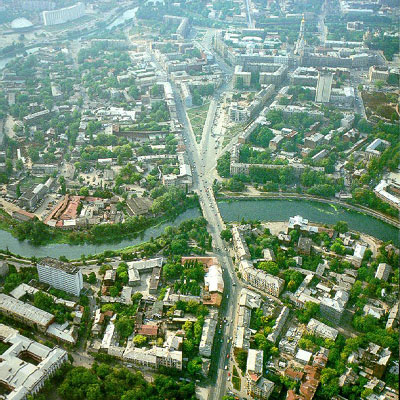 Фалєєва Світлана Костянтинівна, 
вчитель 3-Б класу Харківської гімназії № 86
Про Мій Харків моїм учням
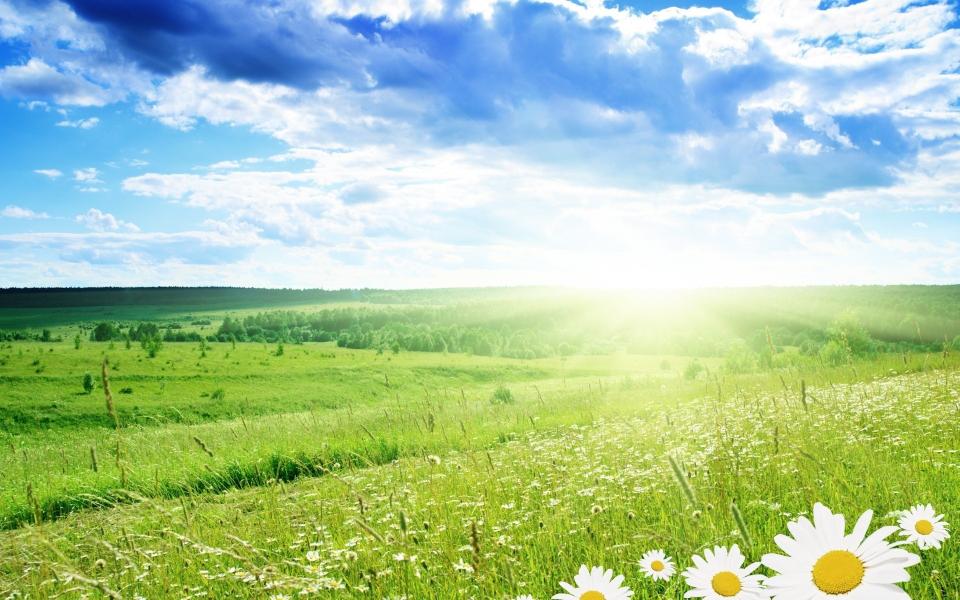 Україна -  рідний край
Рідне поле, зелений  гай
Рідне місто й рідна хата
Рідне небо й рідна мати.
Робота в групах
За рідний край


Рідний край-


Кожному мила


Батьківщина - мати,


Людина без Вітчизни,


Добре тому,
земний рай.

  
                 хто в своєму домі.


                 своя сторона.	


                 хоч помирай.


  умій за неї постояти.


  як соловей без пісні.
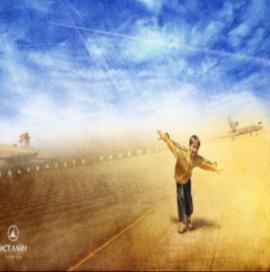 За рідний край


Рідний край-


Кожному мила


Батьківщина - мати,


Людина без  Вітчизни,


Добре тому,
земний рай.

  
хто в своєму домі.


  своя сторона.	


  хоч помирай.


  умій за неї постояти.


  як соловей без пісні.
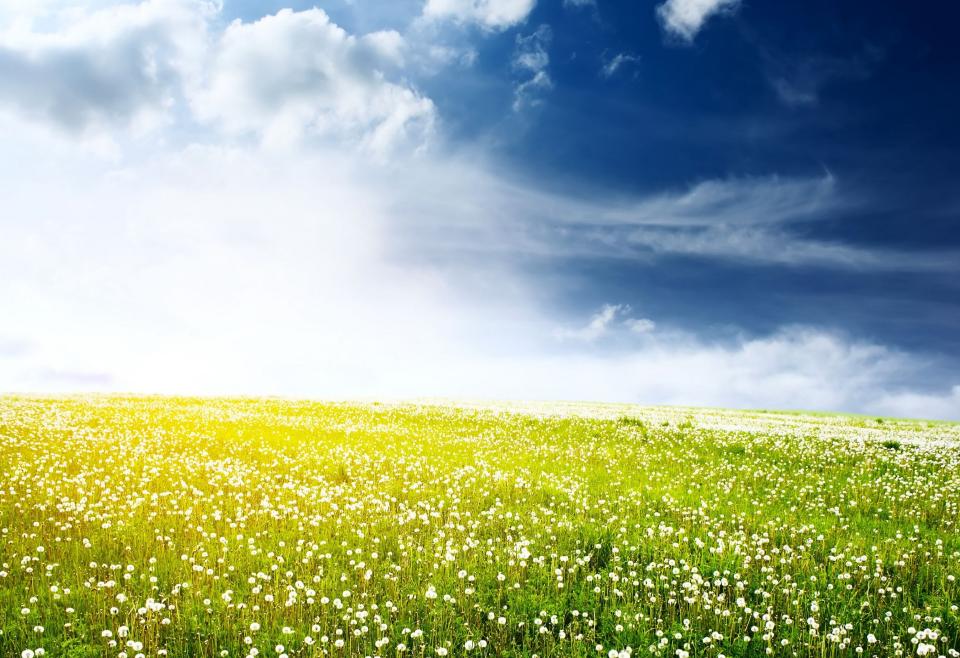 Україна
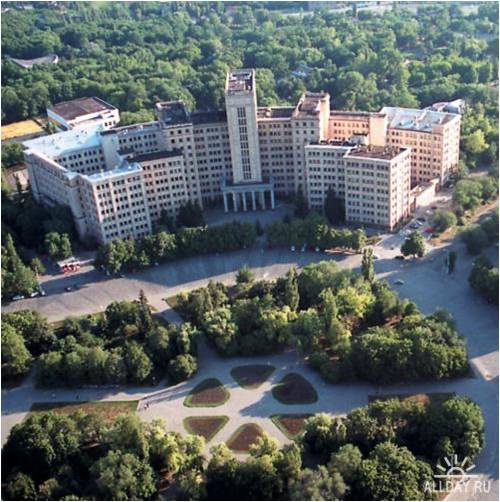 Рідне місто 
      Харків
В вільній державі наш Харків існує: вчиться, будує, співає, працює…
Хай вам щастить, дорогі харків’яни, 
вічно любов і добро будуть з вами!
Надія Акімова
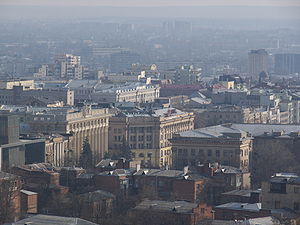 У слові „Харків” – шелестіння трав,
І грім громів, і трепетні пісні,
І Дике Поле у стрімких вітрах,
І сьогодення, і майбутні дні…
           Ніна Супруненко
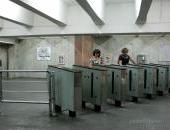 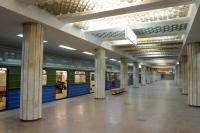 Харків Підземний
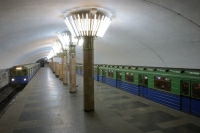 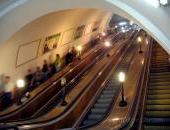 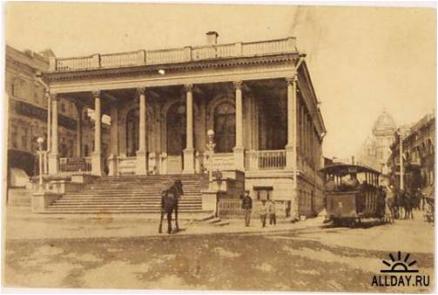 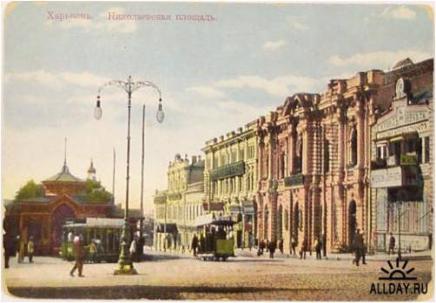 Харків минулий
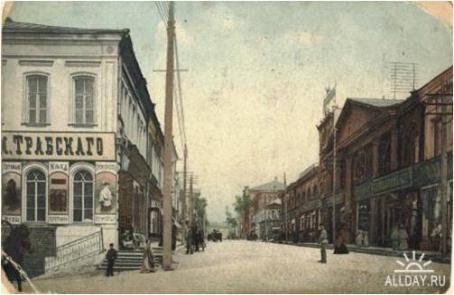 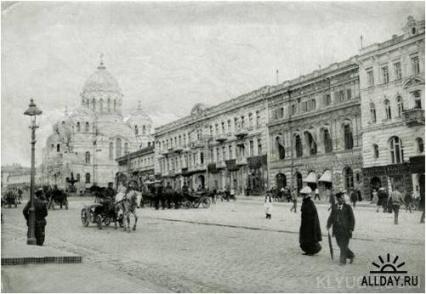 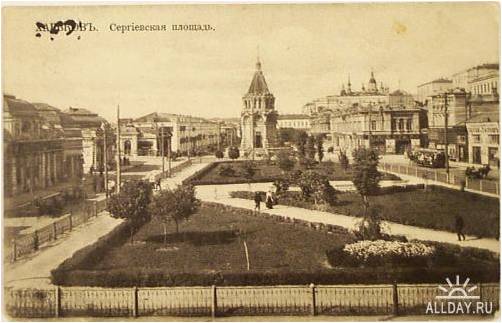 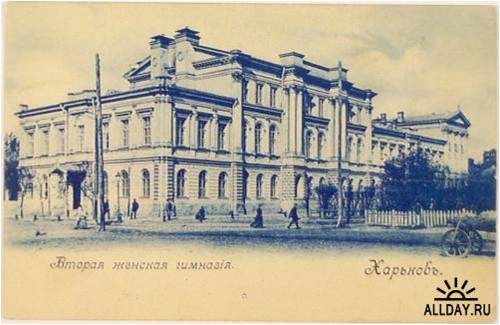 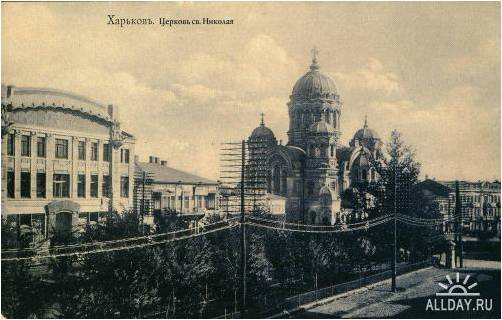 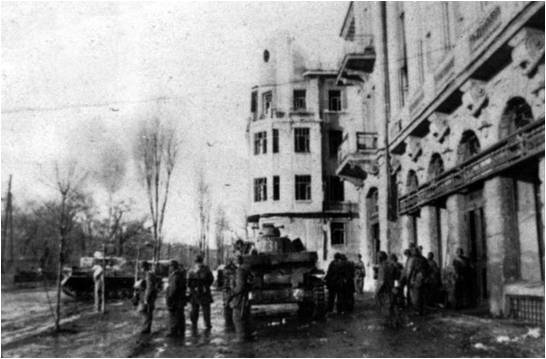 Сторінка історії 
«Минуле 
мого міста»
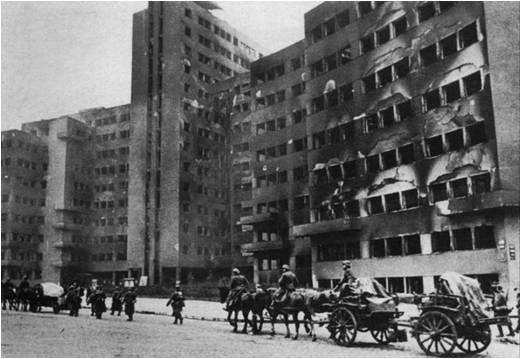 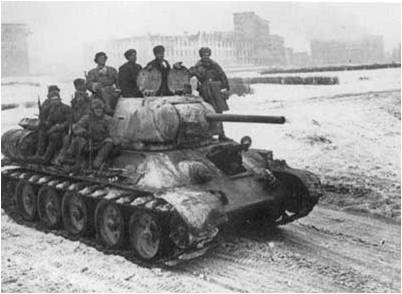 Важливою подією 
в житті міста 
стало відкриття 
в1975-му році Харківського метрополітену
Хвилинка математики
Завдання 1.
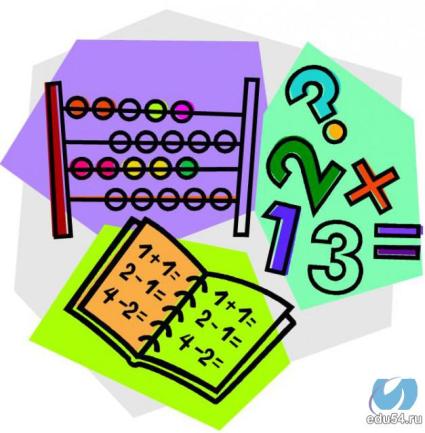 _2014
  1975
      39 (р.)
Сторінка сучасності «Харківський метрополітен»
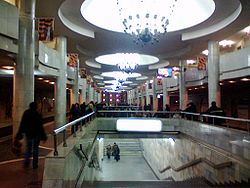 Холодногірсько-Заводська лінія метро -
17 км (13 станцій) 
Салтівська лінія метро - 
10 км (? станцій) 
Олексіївська лінія метро - 11 км (? станцій)
Всього станцій метро - ?
Сторінка математики. 

Завдання 2. 

Робота 
в парах.
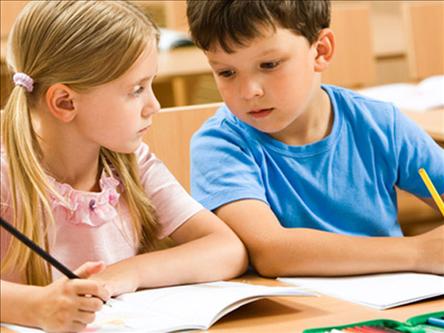 Холодногірсько-Заводська лінія метро -
17 км (13 станцій) 
Салтівська лінія метро - 
10 км (8 станцій) 
Олексіївська лінія метро - 11 км (8 станцій) 
Всього станцій метро - 29
Інформаційна довідка.
	
	Важливою подією в житті міста стало відкриття в 1975-му році Харківського метрополітену довжиною 17 кілометрів з 13-ма станціями 
(заплановано 3 лінії, в сумі 43 станції). 
В сучасному метро 29 станцій на трьох лініях метро:
Холодногірська-заводська лінія – 13 станцій,
Салтівська лінія метро – 8 станцій,
Олексіївська лінія метро – 8 станцій.
Математичний
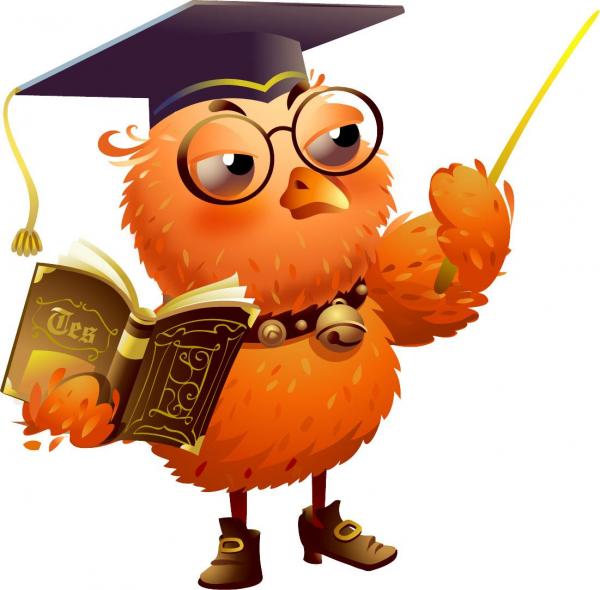 диктант
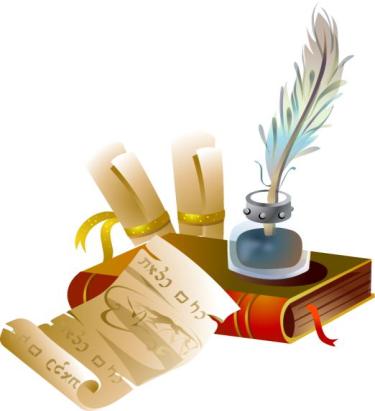 Перевірка:
43, 29, 14, 27, 3.
Сторінка сучасності 
«Харківський метрополітен» 
	Ці три лінії взаємно перетинаються, що дає можливість пасажирам здійснювати поїздки між двома станціями різних ліній у будь-якому напрямку з мінімальними витратами часу і тільки з однією пересадкою. 
 	Час проїзду пасажирами на відстані між кінцевими станціями Холодногірсько-Заводській лінією метро складає 29 хвилин, Салтівської лінією метро - 18 хвилин, Олексіївської ліній Харківського метрополітену - 17 хвилин.
Хвилинка математики. 
Завдання 4.
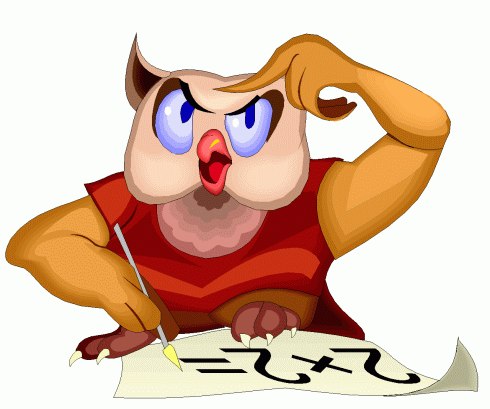 29 хв.
18 хв.
17 хв.
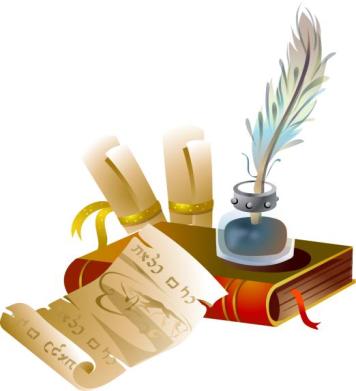 Перевірка:
29+18+17=64 (хв.)
64 хв. = 1 год. 4 хв.
( 60 хв. = 1 год.)
Сторінка сучасності 
«Харківський метрополітен»
Перевезення пасажирів здійснюється силами двох електродепо: на Холодногірсько - заводській і Олексіївській лініях - депо «Московське», на Салтівській лінії - депо «Салтівське» із загальним інвентарним парком понад… 
? вагонів метро.
Хвилинка математики. 
Завдання 5.
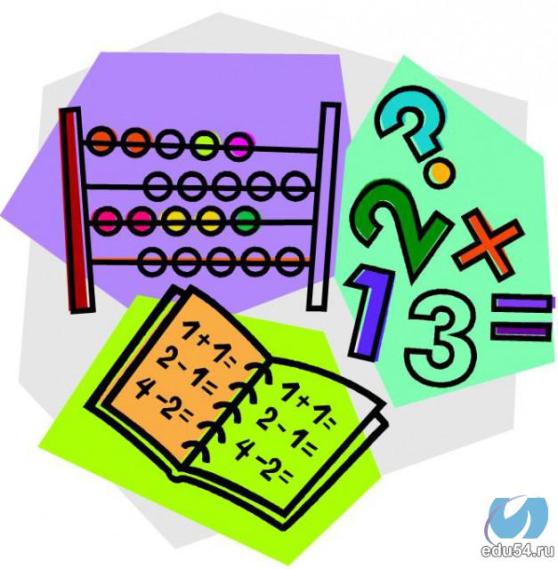 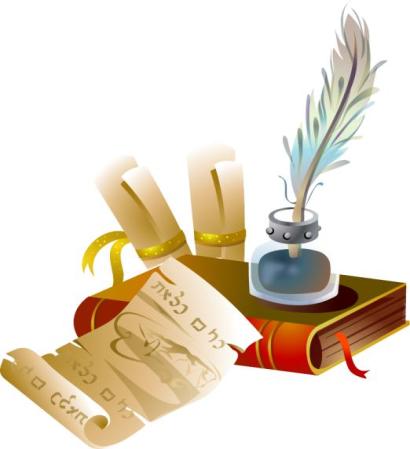 Перевірка:
3х100=300
300:2=150
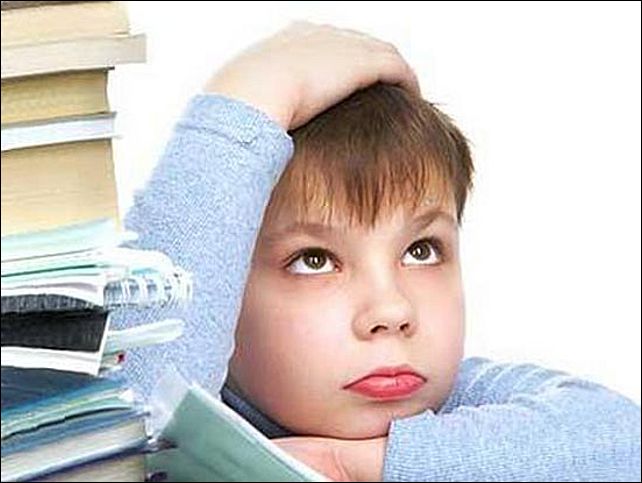 Стомилися?
Фізкультхвилинка.
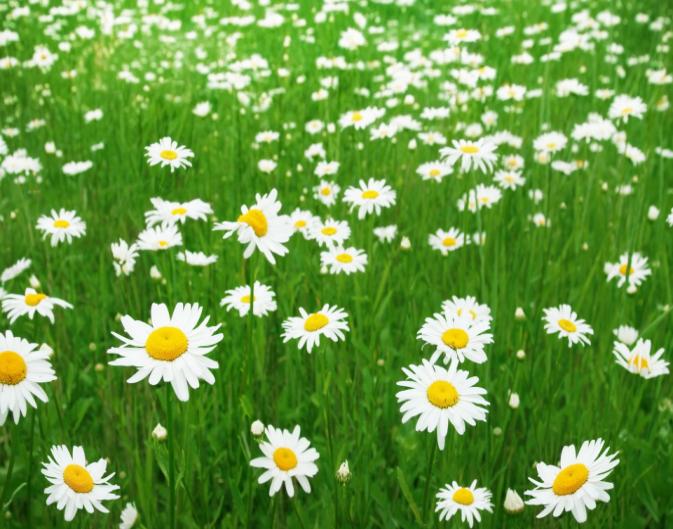 Сторінка для допитливих 
«Станції 
Харківського 
Метрополітену»
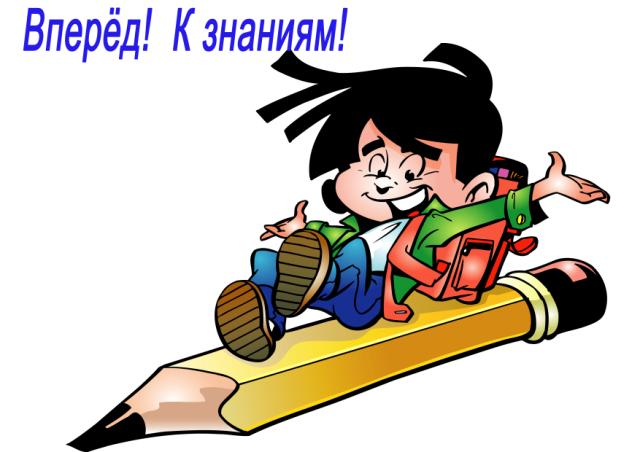 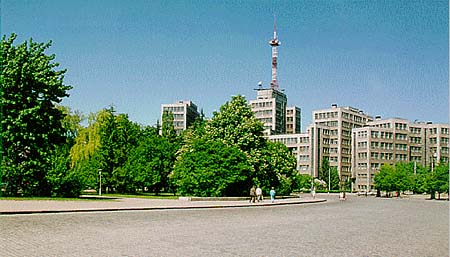 Холодногірська –заводська лінія
1. «Холодна гора»
2. «Південний вокзал» 
3. «Центральний ринок»
4. «Радянська» 
5. «Проспект Гагаріна»
6. «Спортивна»
7. «Завод імені Малишева» 
8. «Московський проспект»
9. «Імені маршала Жукова» 
10. «Радянської армії»
11. «Імені О. С. Масельського»
12. «Тракторний завод»
13. «Пролетарська»
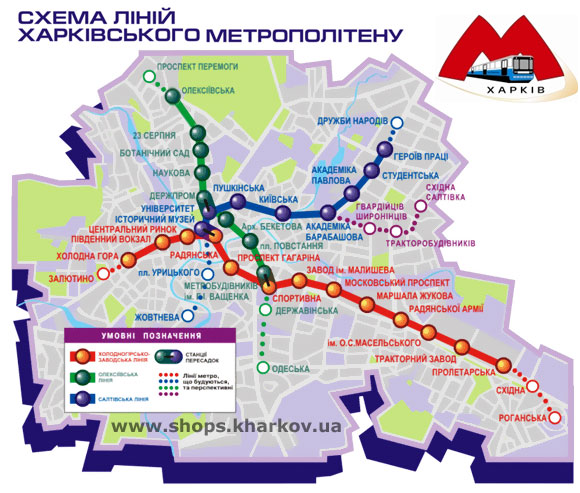 1. Холодна гора
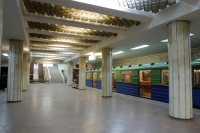 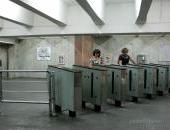 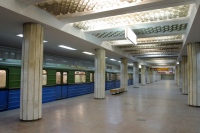 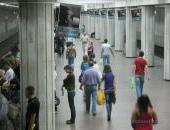 Хвилинка математики. 
Завдання 6.
І варіант
	Скільки років станція була з назвою «Вулиця Свердлова»?
ІІ варіант
Скільки вже років ця станція має назву «Холодна гора»?
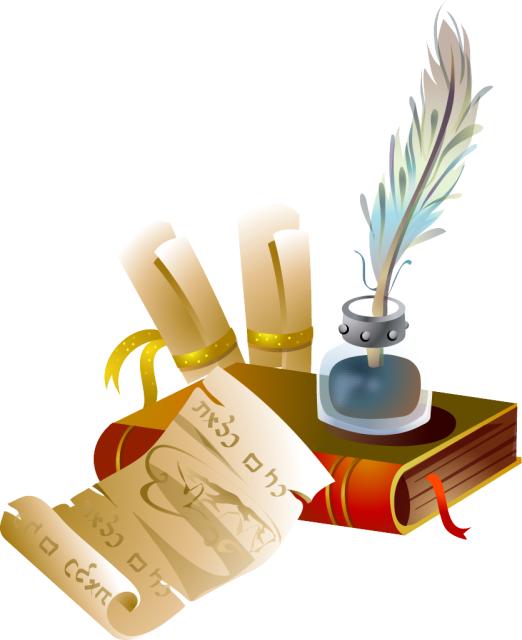 Перевірка:
І-варіант
1996-1975=21
ІІ-варіант
2014-1996=18
2. Південний вокзал
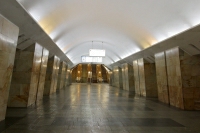 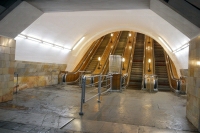 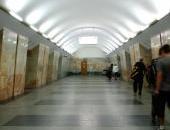 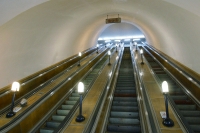 3. Станція 
«Центральний ринок»
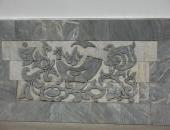 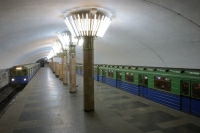 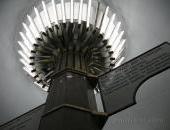 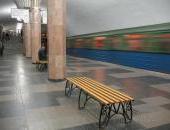 Хвилинка математики. 
Завдання 7.
Якщо протягом доби станція перевозить до 30 тисяч людей, скільки пасажирів можна перевезти 
протягом тижня? 
І ряд - Двох тижнів? 
ІІ ряд - Трьох тижнів? 
ІІІ ряд - Протягом місяця?
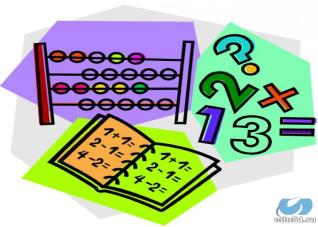 Перевірка:
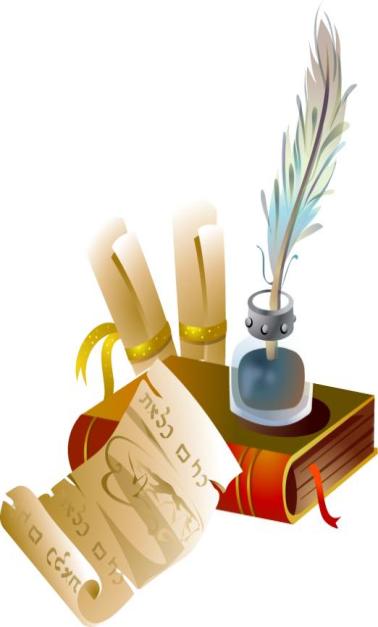 І - ряд
 30000х7х2=420000, 
або 30000х14=420000
ІІ - ряд
 30000х7х3=630000, 
або 30000х21=630000
 ІІІ - ряд 30000х7х4=840000, 
або 30000х28=840000
Завдання 7.
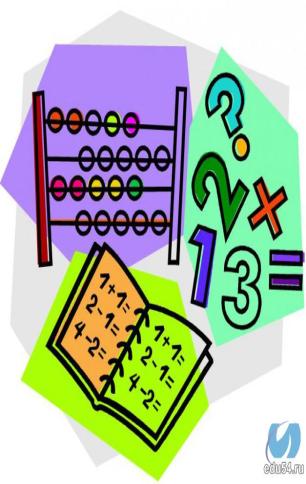 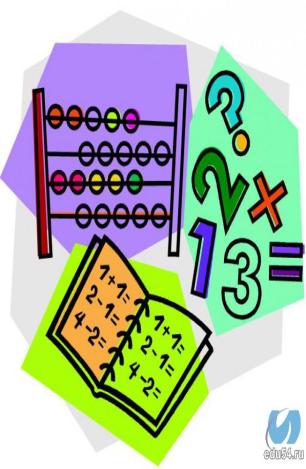 Записати всі числівники, що зустрінуться в розповіді, цифрами.
4. Станція «Радянська»
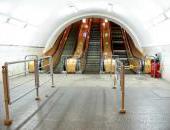 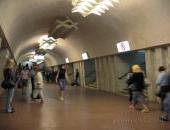 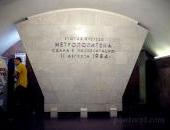 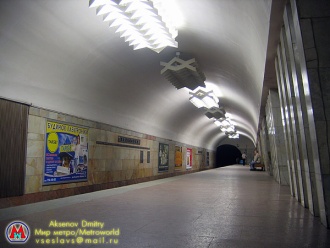 5. Станція 
«Проспект Гагаріна»
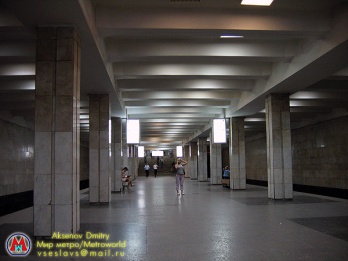 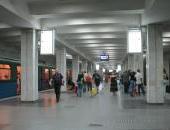 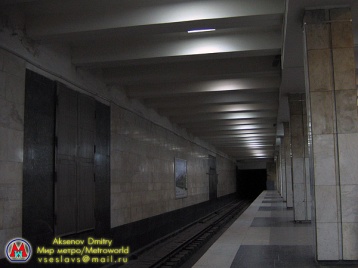 6. Станція «Спортивна»
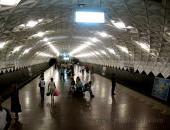 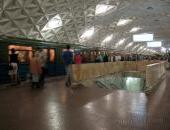 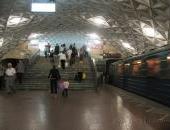 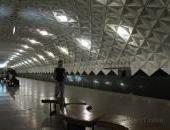 Математична хвилинка 
“Стоп”
Перший 
рядок 
чисел:
1   3   2   1   1995   1   3   2
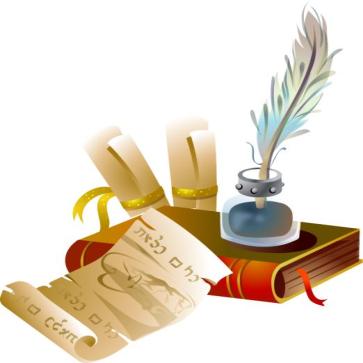 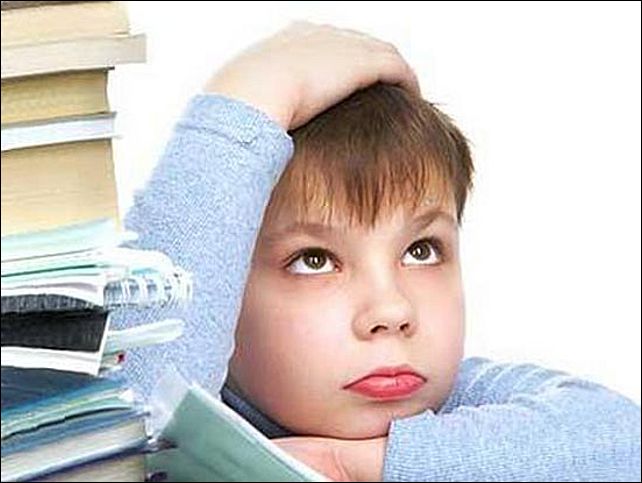 Стомилися?
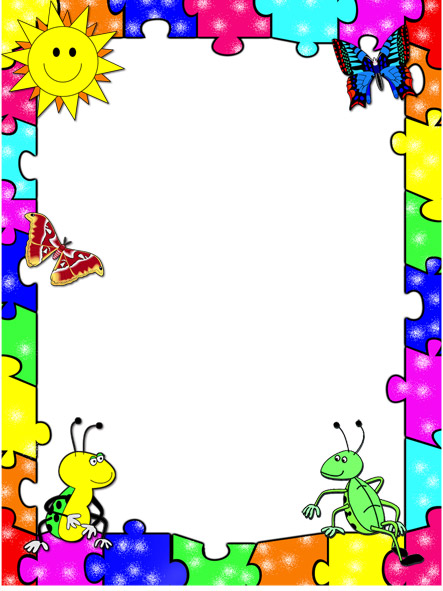 Музична
 хвилинка
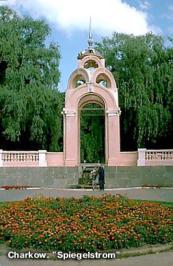 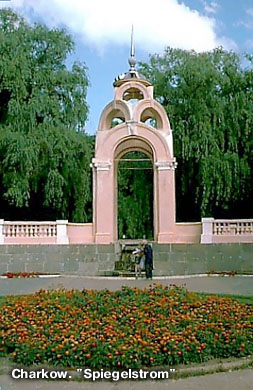 Пісня про Харків
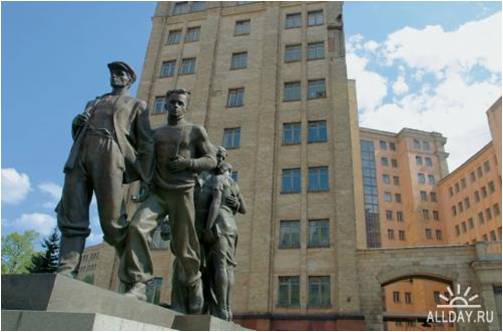 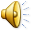 Сторінка математики.
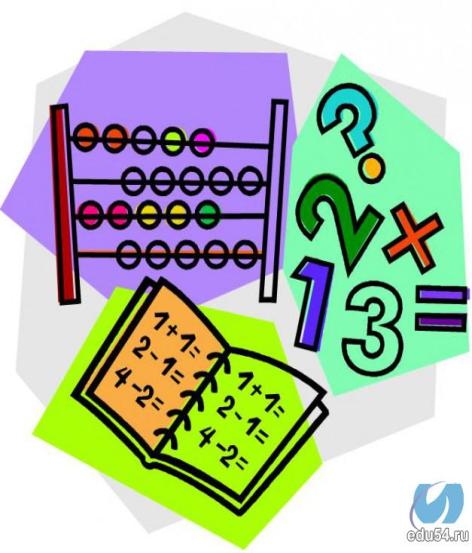 Самостійна робота.
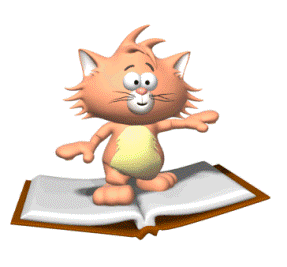 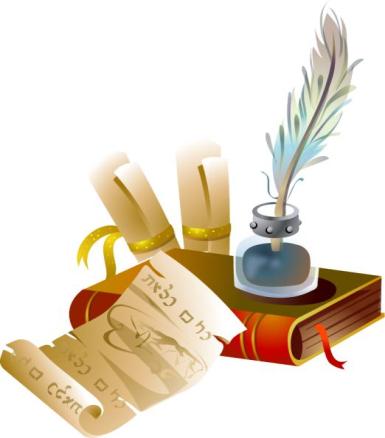 Завдання 9.
Розвязати  
приклад:
(1+3+2+1)х1995х1:(3+2)
Перевірка:
1             2             3    5     4
(1+3+2+1)х1995х1:(3+2)= 2793
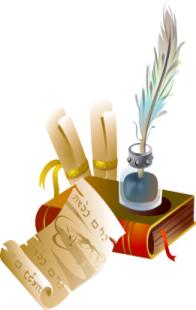 1+3+2+1=7
1995:7=13965 (у стовпчик) 
13965х1=13965
3+2=5
13865:5=2793 (у стовпчик)
Мовленева хвилинка.
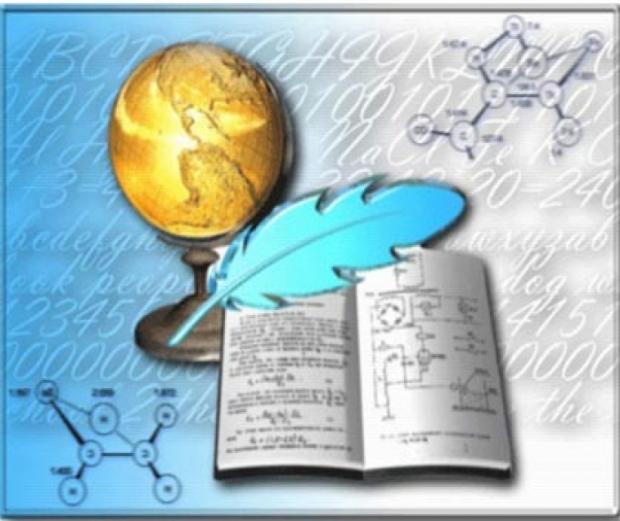 Скласти сенкан 
про улюблений Харків.
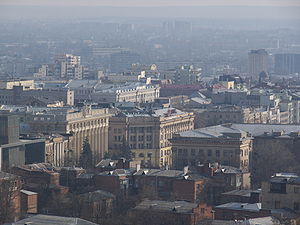 Що? Харків. 
Який? …
Що робить? …
Відношення: Узагальнення: 
Харків — .
Що? 
Харків. 
Який? 
Великий, красивий. Промисловий.
Що робить? 
Будується, розвивається…
Відношення: 
Пишаємось, прославляємо…
Узагальнення: 
Харків — найкраще місто .
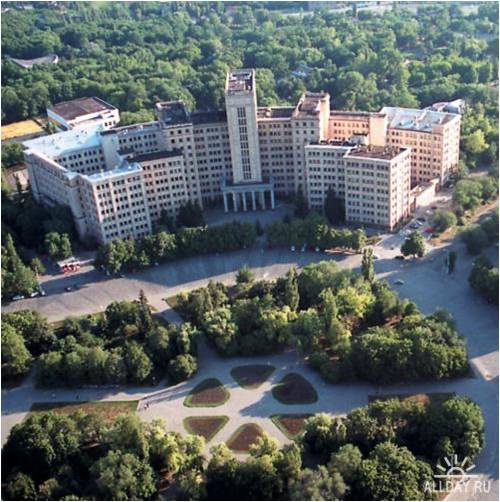 Підсумок уроку
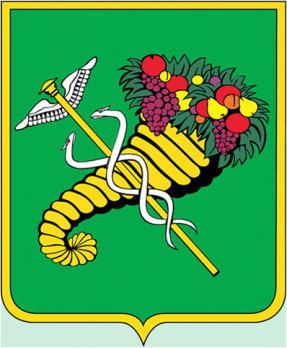 Харкове мій, моє місто кохане, 
Тільки тобою на світі живу.
Вас, неповторні мої харків’яни, 
Я недарма земляками зову.
З вами ділив і жалі, і тривоги, 
Вчився любить і людей і життя.
Рідна Сумська – наша спільна дорога –
Нас у щасливе веде майбуття.
Харкове мій, моя дума і воля, 
Разом з тобою зростав і мужнів.
Зичу тобі незрадливої долі, 
Я ж бо – один з твоїх вірних синів.
Щира синівська любов не зів`яне,
Харків нам силу й натхнення дає.
Горді ми з того, що ми – харків’яни,
Ми ще прославимо місто своє.
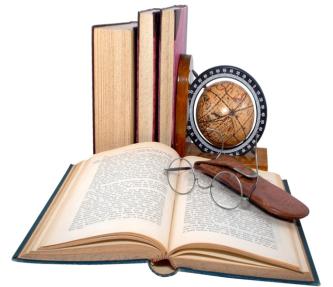 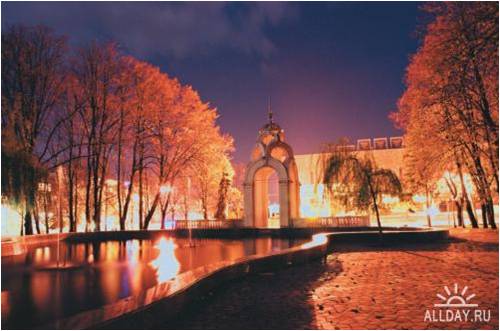 Саморефлексія

Знаю:
Вмію: 
Було легко:
Було важко:
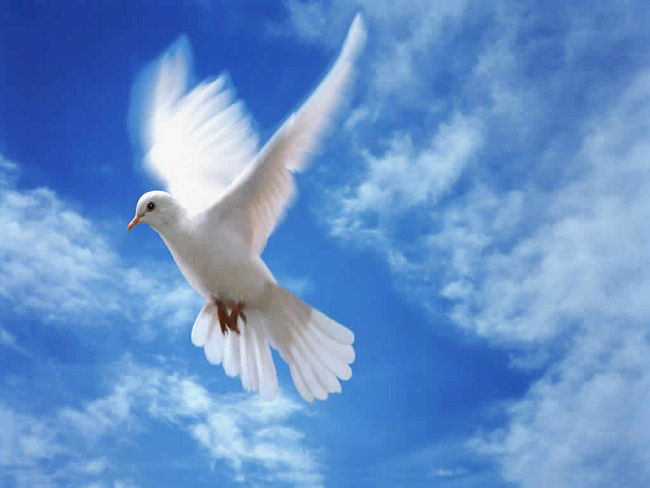 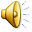 Дякую за урок